Seminar paper
Proprietary vs. Open Markets in IT: Apple, Microsoft, Google
by Dominique Prinz, h11704419
Table of Contents
Projektanalyse – Folie 2
Introduction
Definition of terms
Significant differences OS vs PM
Seminar paper
Development of the markets over time
Current market overview based on examples (Google, MS, Apple)
Pricing OS vs. PM
Outlook on future developments in the markets
Gantt Chart:
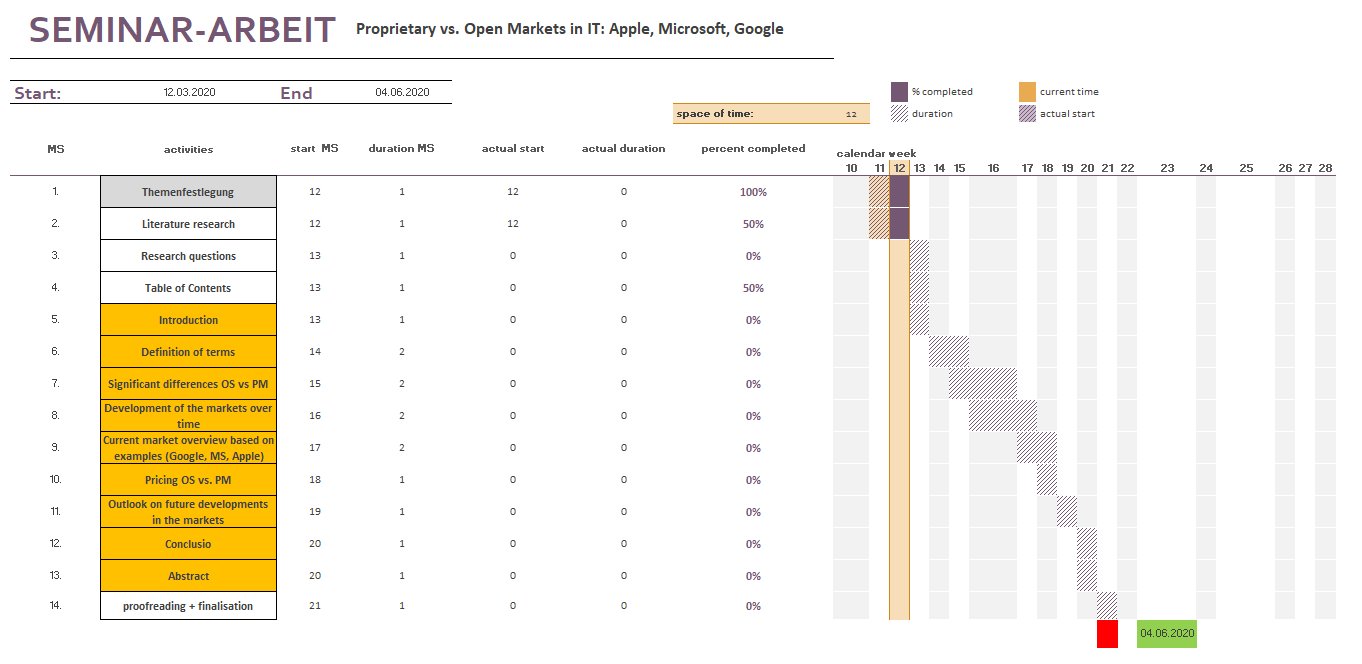 Sources:
https://pubsonline.informs.org/doi/pdf/10.1287/mnsc.1060.0549?casa_token=bMCX_FQkEk0AAAAA:V_eZ5JQ9P9GTfzWMeCkHlMpdnikrOapV1wIODEbcn8TZqnv3j7Qfzaw1MBgO60L-YKFo-u9r-K0



https://poseidon01.ssrn.com/delivery.php?ID=240069002121078008091003125116067075017073054032033092074009012074008124004025075069126000025041062008124024117065114088116017059092007012085114093121031031120003058038122021087028076031001028096125122076117112121092073126116115097003102111003098&EXT=pdf


https://www.tandfonline.com/doi/abs/10.2753/MIS0742-1222240107?casa_token=30OA654pfvEAAAAA:vlUqT-3CZHQPmVu7rAWXEJDjkRraC8yP-NyUV1xHrxorjE4EVbA__WkrzHiQmrMN6FF6VJ7-ko8E

https://dl.acm.org/doi/abs/10.1145/1509096.1509143?casa_token=yngf3vzsfS0AAAAA%3AULlNVpvX5DPoVi1VY-awDQ8pcXoWKUALkNxQuVZ5hE3yD9bmgndRto8Ooqp8xtlenv878P0VnzSn

https://papers.ssrn.com/sol3/papers.cfm?abstract_id=985237

https://www.sciencedirect.com/science/article/pii/S0165188913000420
Thank you for your attention!